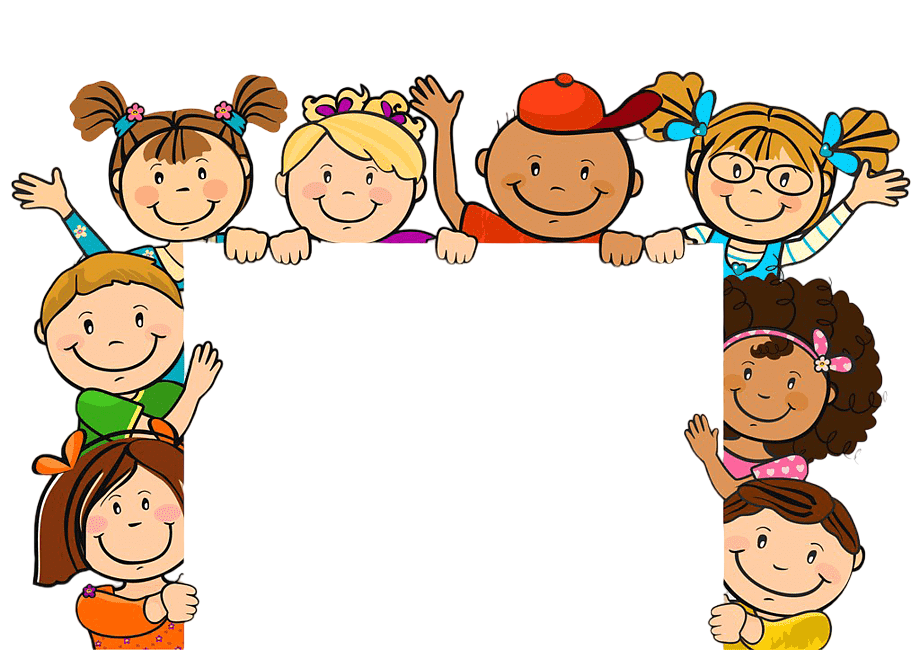 16 марта 

День абсолютно 
невероятных детей
невероятный
смелость
тревожность
доброта
искренность
активность
уверенность в себе
вежливость
упрямство
ответственность
в слове «МЫ» – 
сто тысяч «Я»
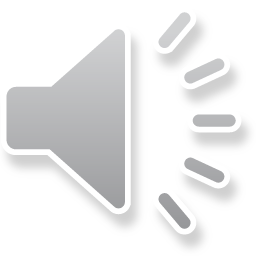 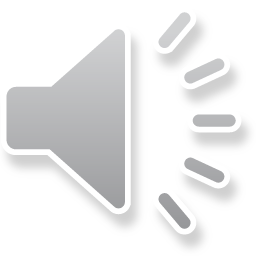 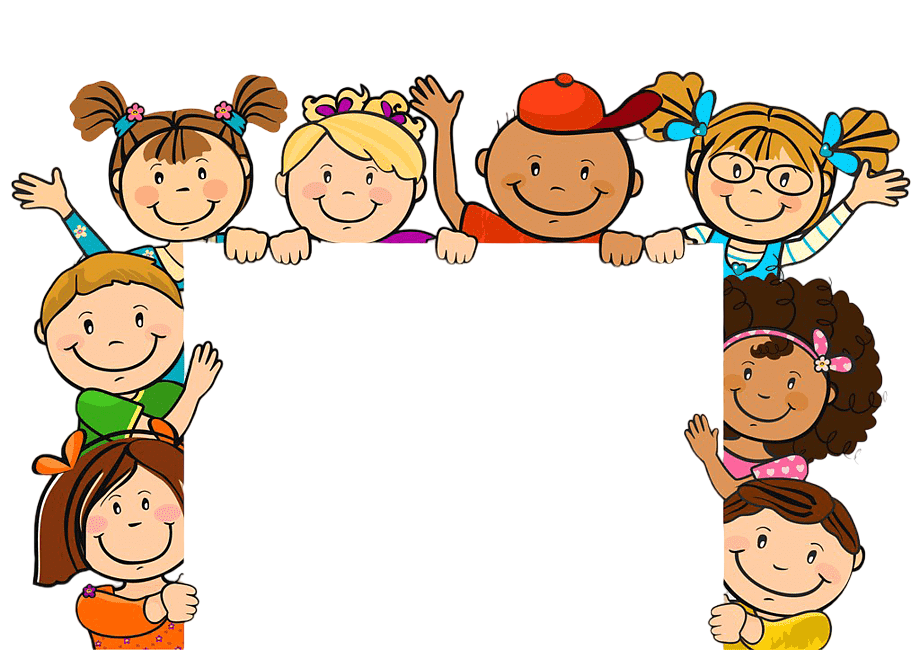 16 марта 

День абсолютно 
невероятных детей
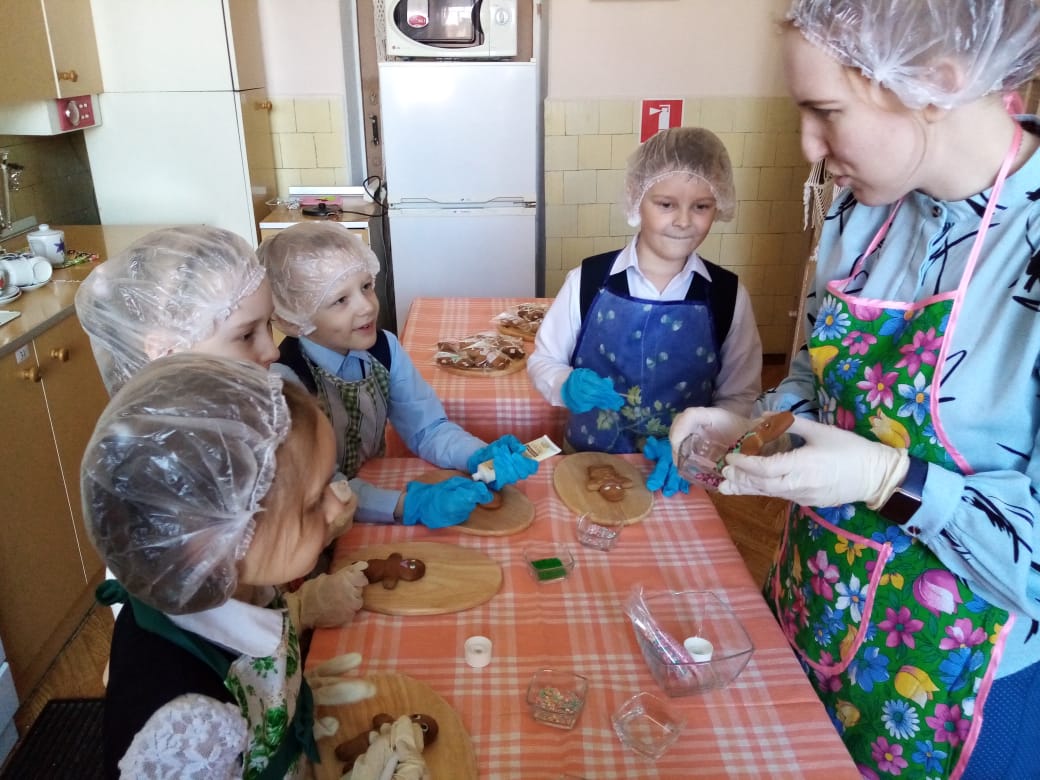 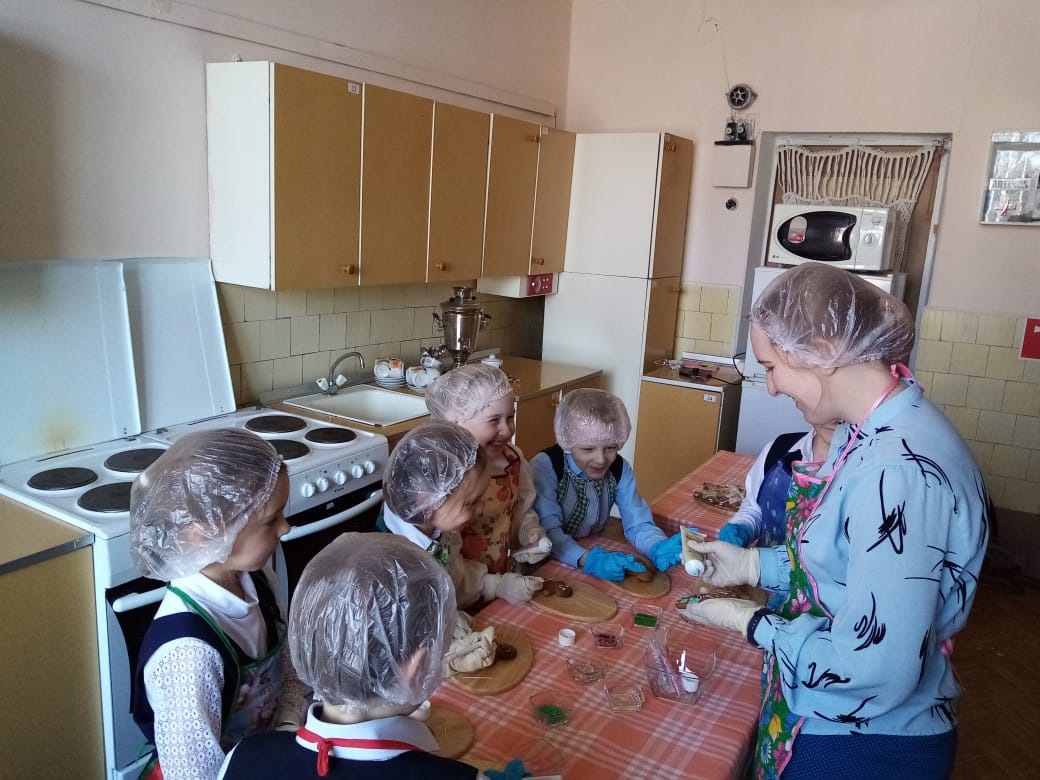 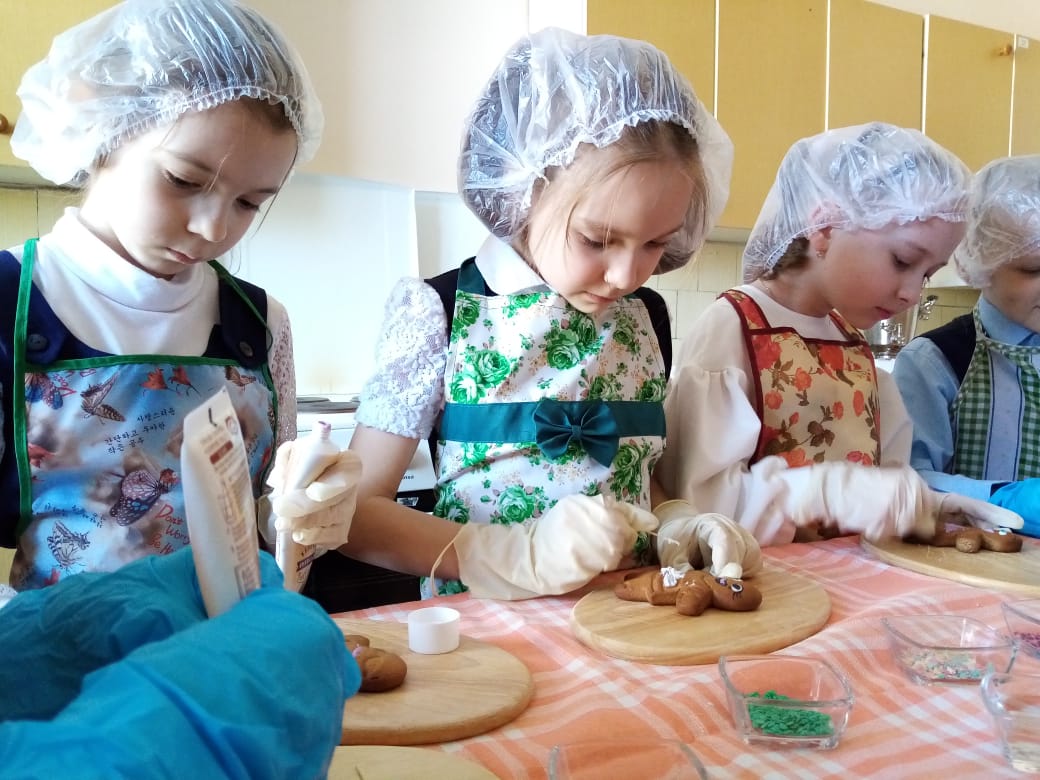 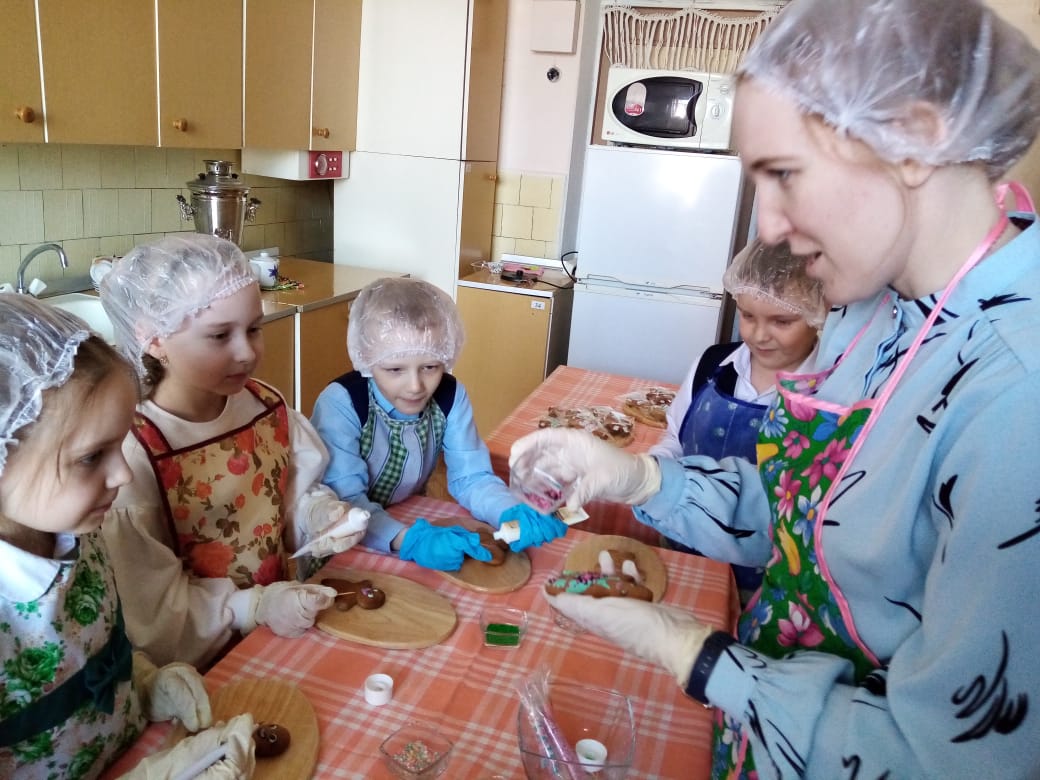 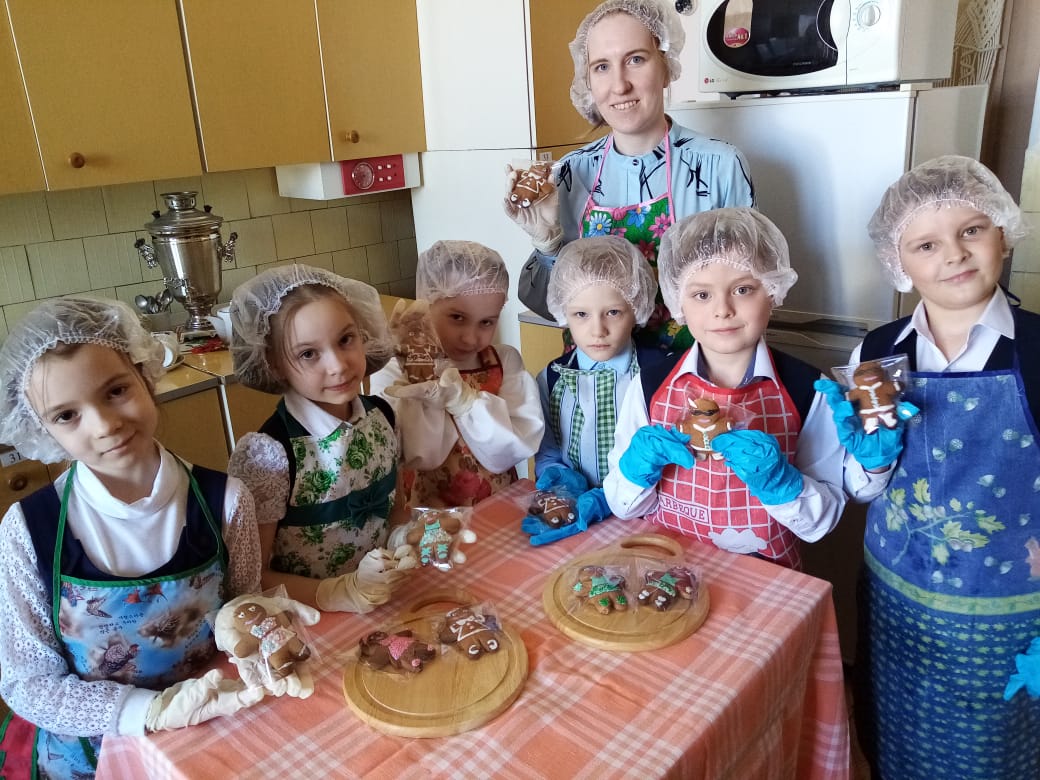 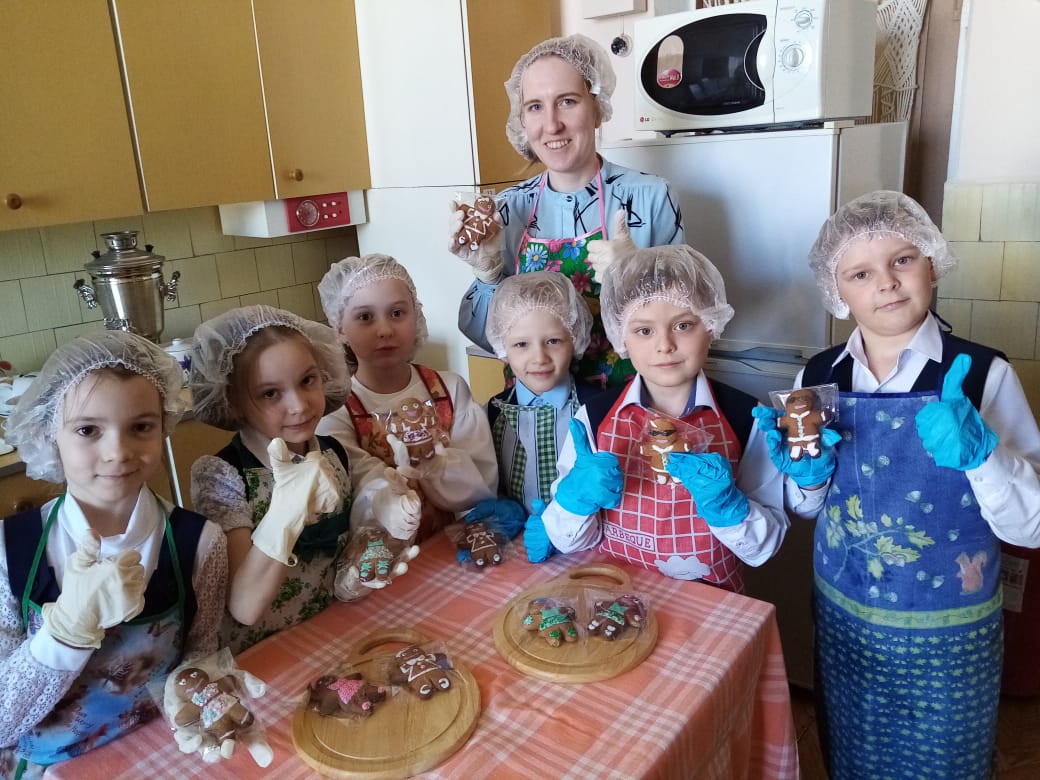